Die Jahreszeiten. Das Wetter. Die Kleidung.
Презентация 
для проведения урока немецкого языка в 8 классе
по теме 
«Времена года. Погода. Одежда.»
Автор – учитель ОЦ ОАО Газпром г. Москва 
   Фахретдинова Ольга Николаевна
Sprecht nach!
das Jahr
die Jahreszeit
der Monat
bewölkt
wolkenlos
neblig
das T-Shirt
das Wetter
der Wetterbericht
Wie ist das Wetter?
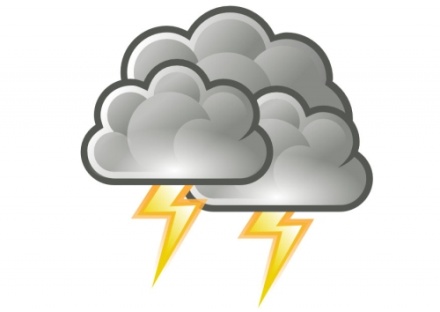 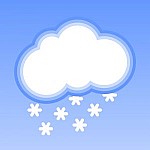 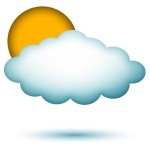 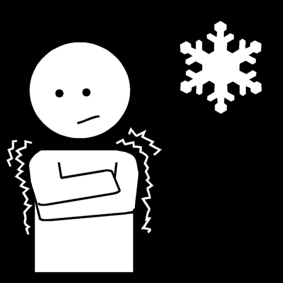 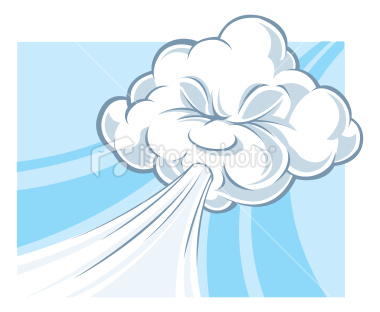 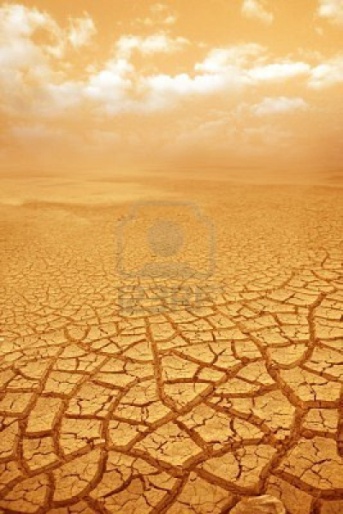 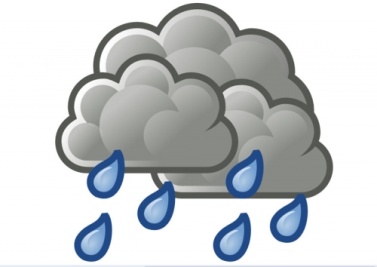 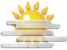 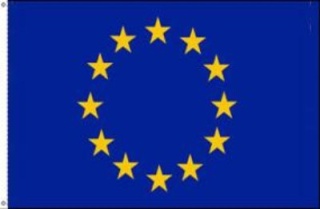 Europa- Wetterbericht
-  Wie ist das Wetter  in Helsinki?
-  Es ist bewölkt . Die Temperatur liegt bei  - 9 Grad.
-7
-9
-8
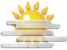 -3
-8
-4
2
-3
-4
2
1
6
12
21
17
22
24
20
Und wie ist das Wetter in Deutschland?
Hamburg

Hannover

Rostock


12-15

max.18 

max. 15
Prüfen wir!
Hamburg
max.18
Rostock
12 - 15
max 15
Hannover
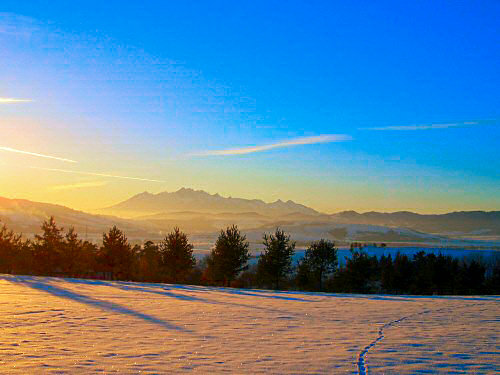 Es ist Winter.
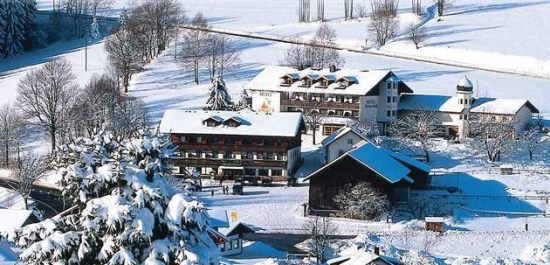 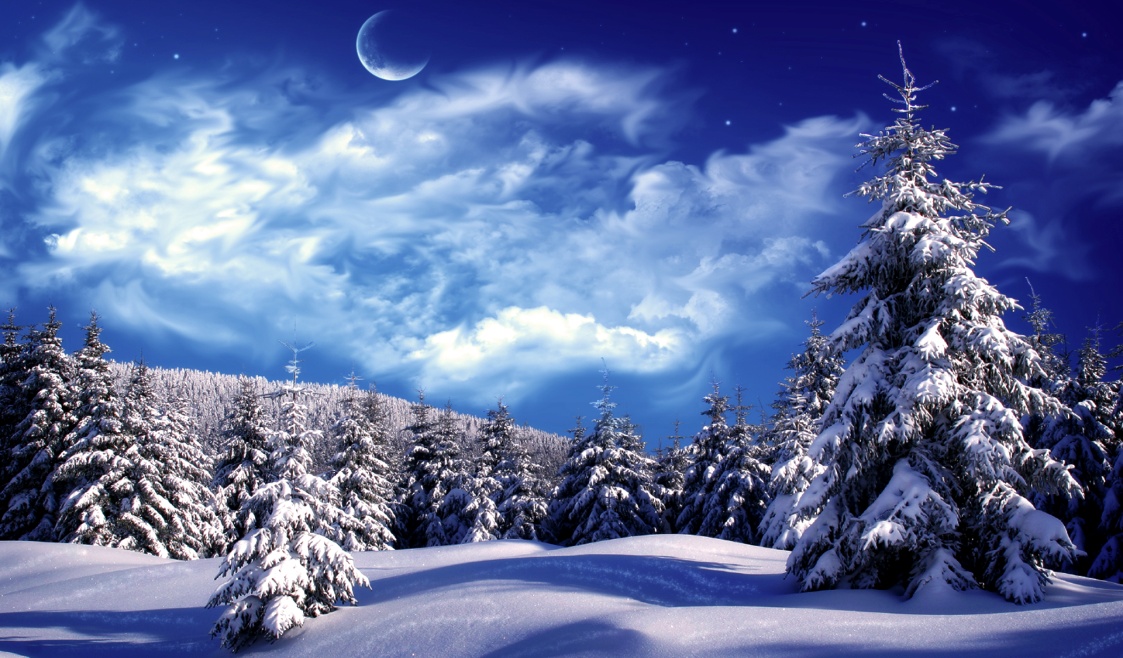 Alles ist weiß: die Erde, die Bäume, 
            die Dächer der Häuser.
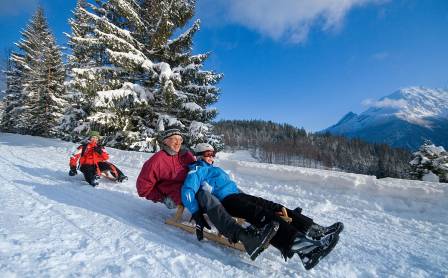 ..skaten
..einen Schneemann bauen
..rodeln
..eine Schneeballschlacht
machen
..Ski   laufen
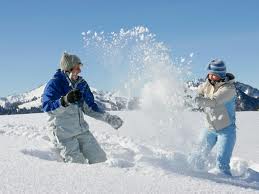 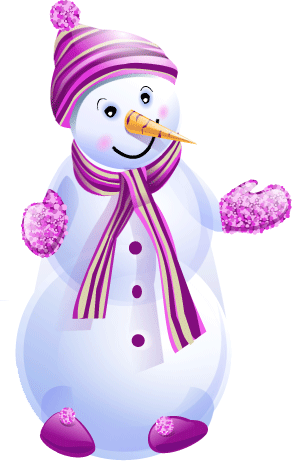 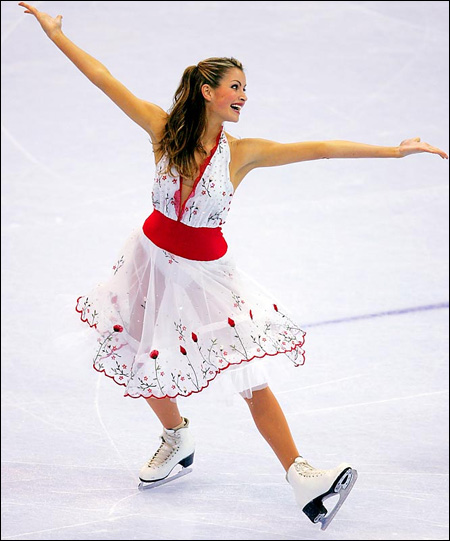 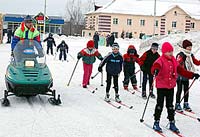 Die Kinder  können jetzt…….  .
Der Frühling ist da.
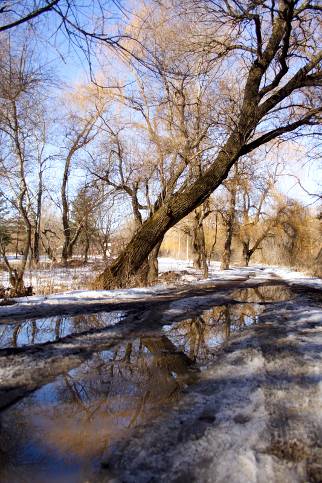 Es taut, und der Schnee liegt nicht mehr überall.
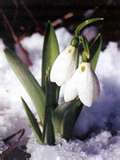 Manchmal könnt ihr schon unter den Bäumen
die ersten Blumen finden.
Es ist Sommer.
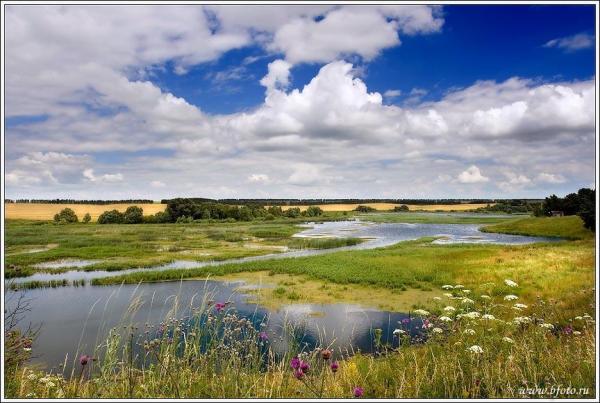 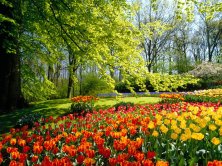 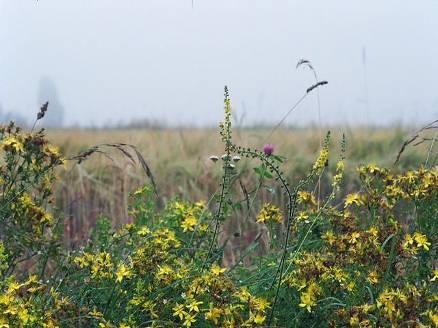 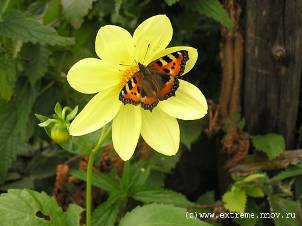 Im Wald sind viele bunte Blumen: rot, gelb, blau, weiß.
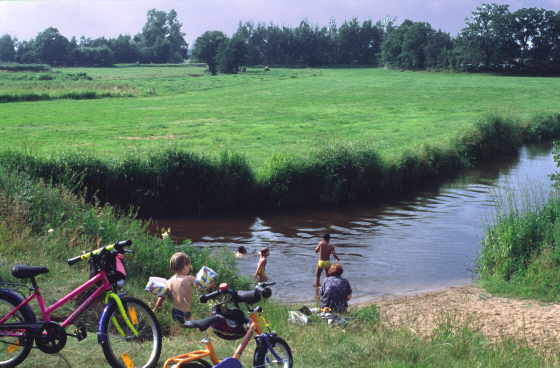 Viele Kinder verbringen die Zeit am Fluss :
Sie baden und schwimmen.
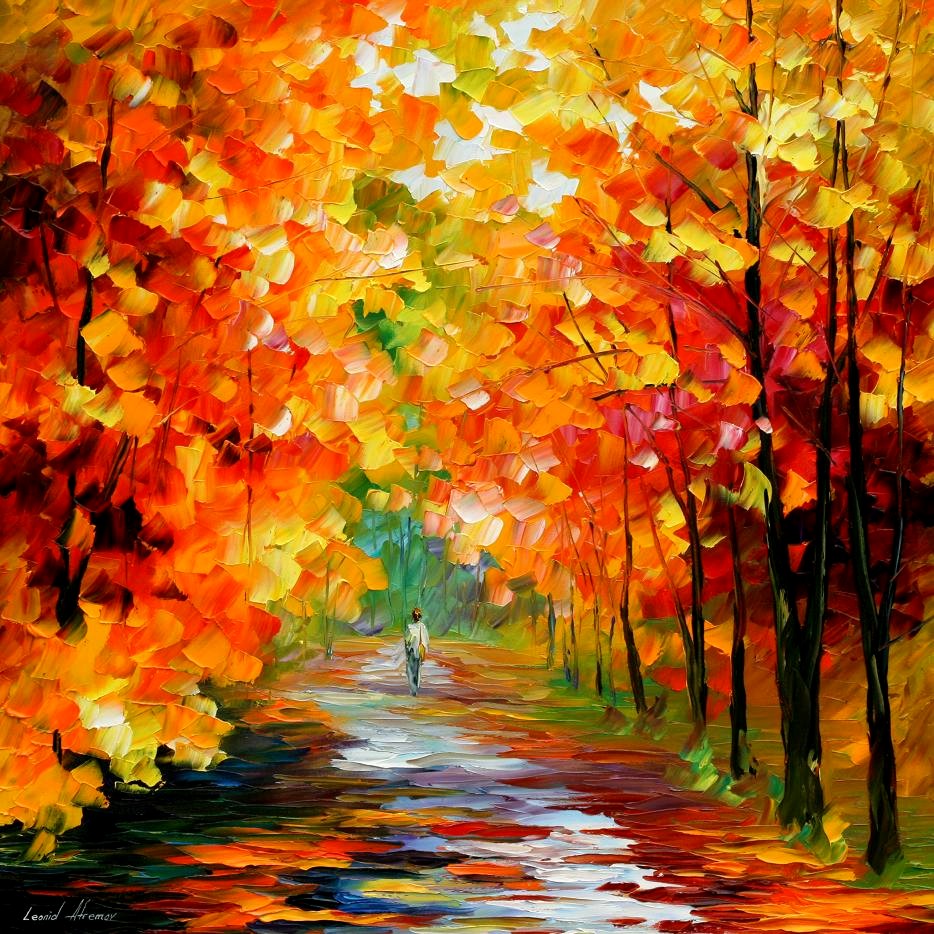 Es ist Herbst
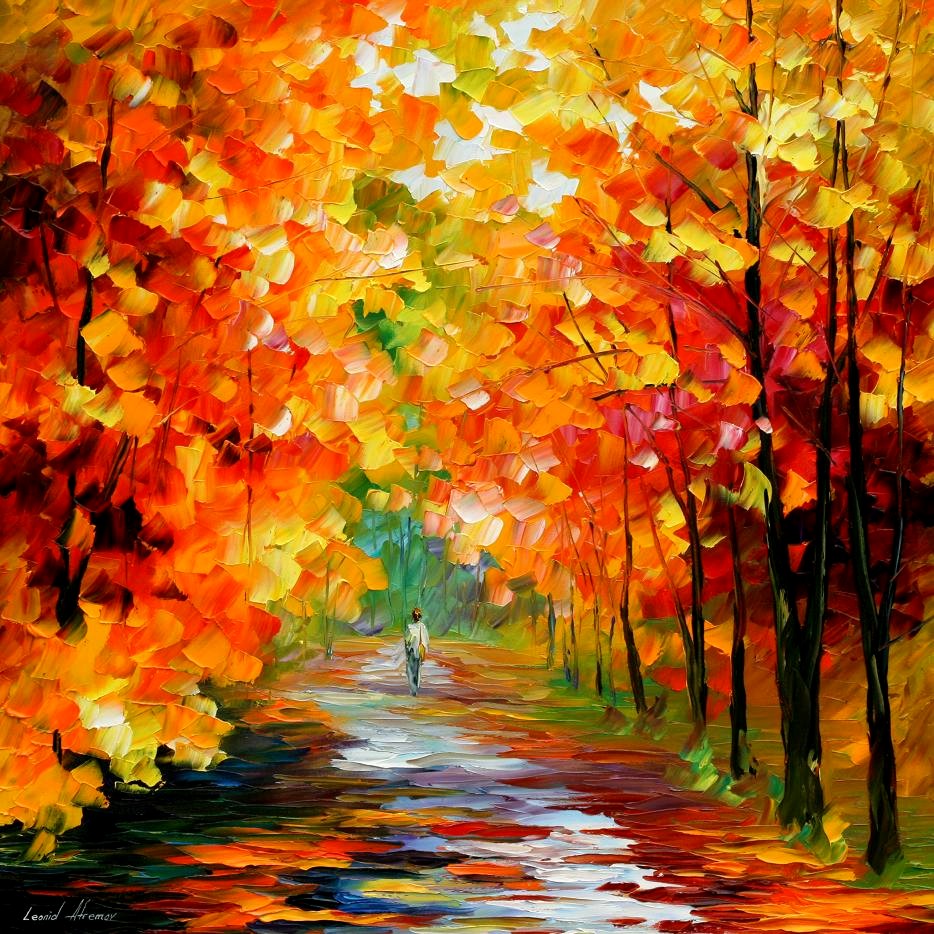 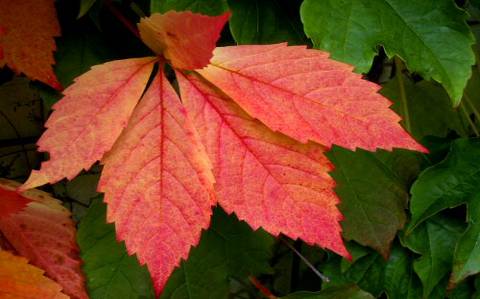 Die Blätter an den Bäumen sind bunt: rot, gelb, grün.
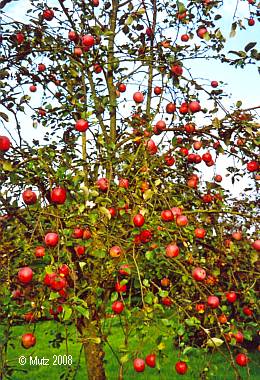 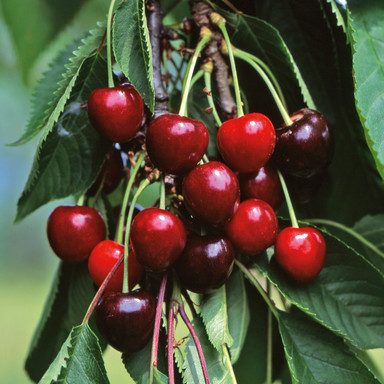 Im Garten ist schon alles reif.
http://muzofon.com/search/%D0%A7%D0%B0%D0%B9%D0%BA%D0%BE%D0%B2%D1%81%D0%BA%D0%B8%D0%B9%20%D0%92%D1%80%D0%B5%D0%BC%D0%B5%D0%BD%D0%B0%20%D0%B3%D0%BE%D0%B4%D0%B0%20%D0%94%D0%B5%D0%BA%D0%B0%D0%B1%D1%80%D1%8C
Die Kleidung (die Klamotten)
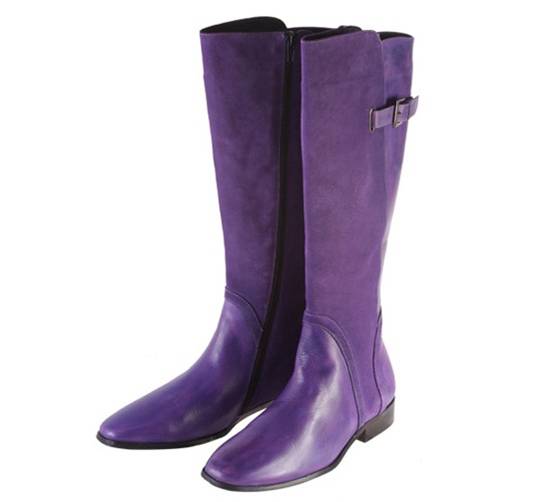 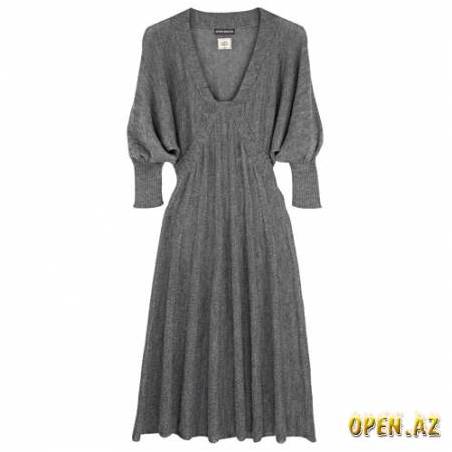 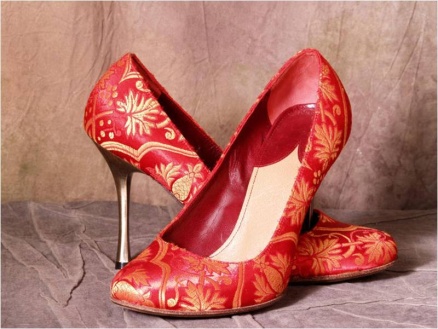 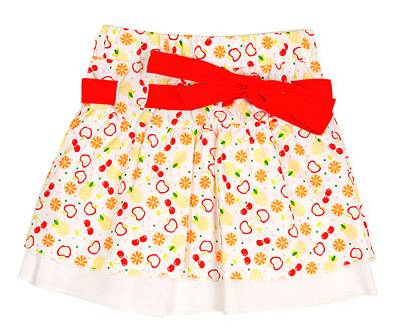 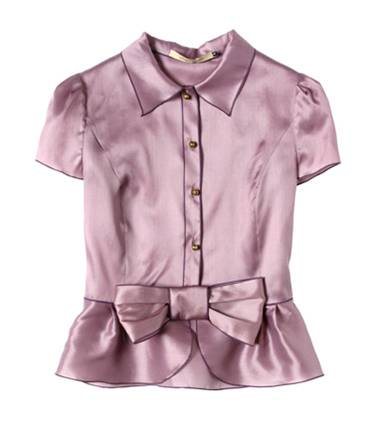 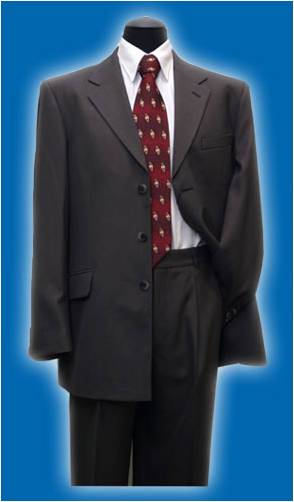 die Bluse
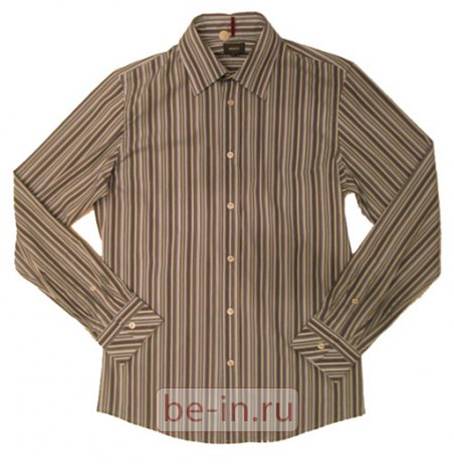 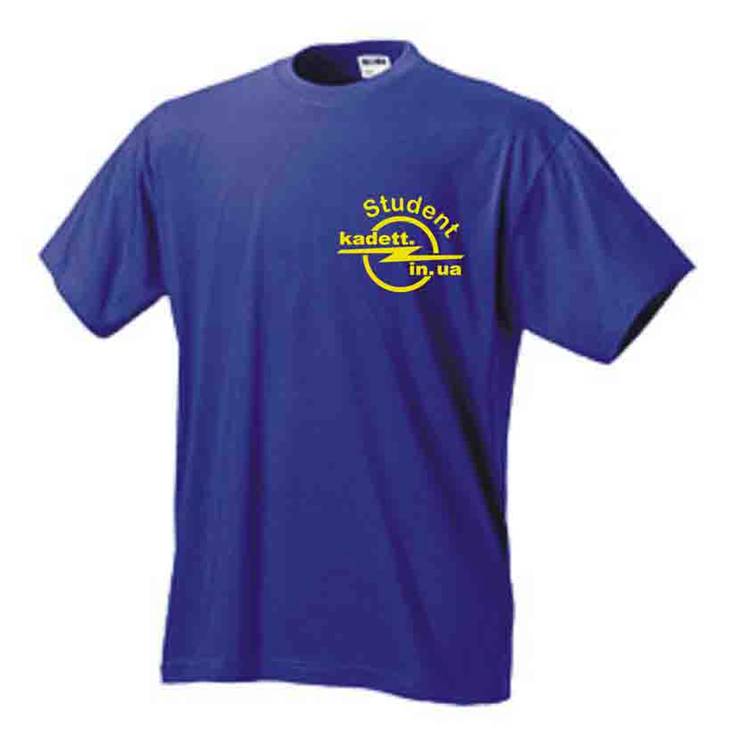 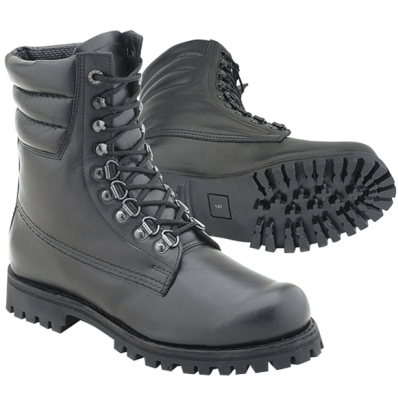 Jeans
Hose
Schuhe
Turnschuhe
Pullover
Hemd
Pullover
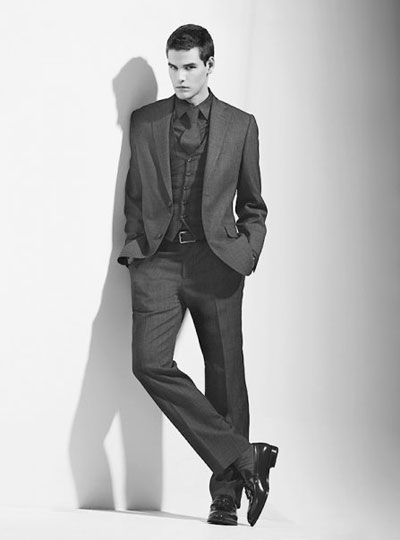 Was haben sie an?
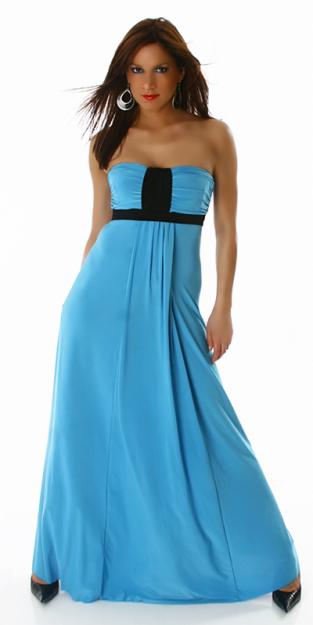 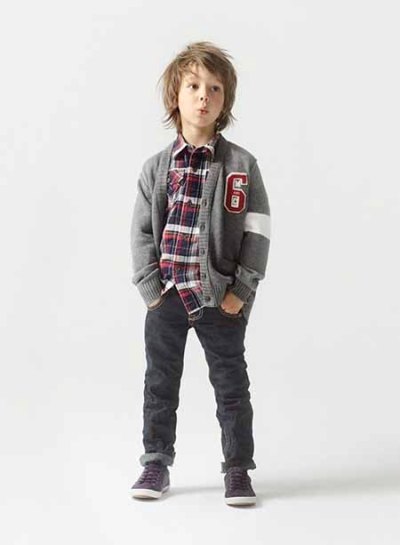 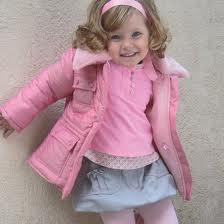 Ресурсы:
И.Л.Бим., Л.М.Санникова, Л.В.Садомова «Мосты 1» учебник
    немецкого языка для 8 класса. Москва «Просвещение» 2009.
   www.ferienhaus-schleswig-holstein 
    http://www.beeplog.de www.liveinternet.ru
    www.travelnn.ru 
    www.photographer.ru
    www.photoforum.ru
    www.bayerischer-wald-ferien